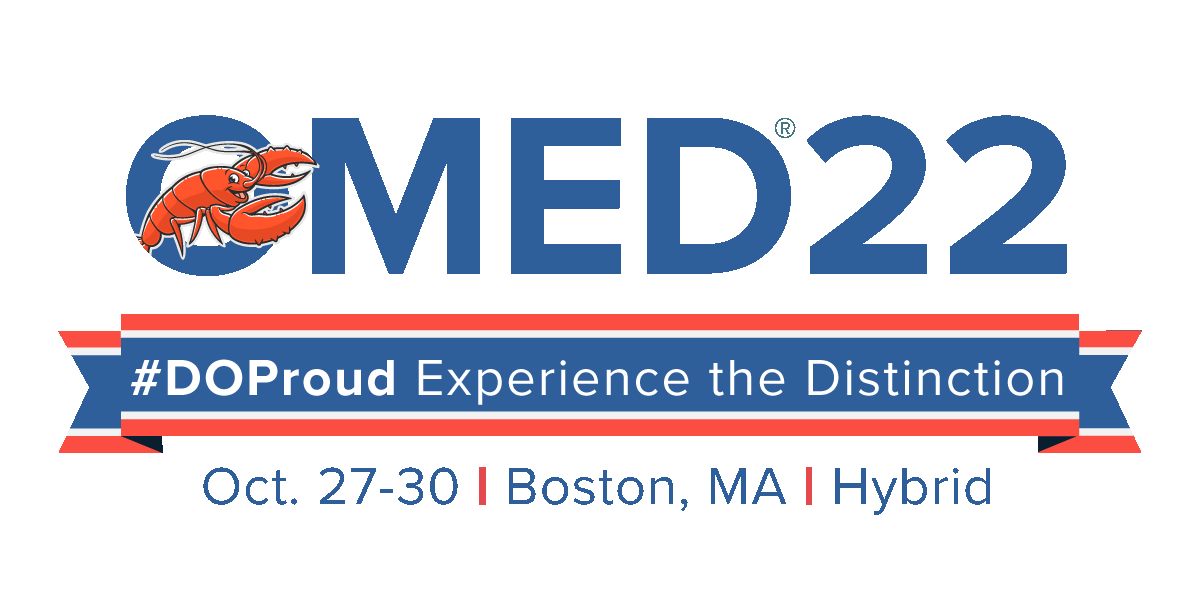 #OMED22 #DOProud
Presentation Title
Speaker Name 
Credentials
Space for Section Break Title
Add brief summary or subheading
The slide header is 26 points is sentence case using Arial font.Headers should be concise, two lines of text maximum.
Main bullets for this this particular layout are sentence case in 24 point font size.
Sub-bullets are 22 point font size.
All bullets use the Arial font.
For a clear and easily digestible message, keep bullets short and to the point.
Table style
Placeholder for sub-paragraph if needed. Resize or reposition the imagery below as necessary to accommodate your sub-paragraph.
Chart or image
Main bullets for this this particular layout are sentence case in 24-point font size.
Sub-bullets are 22-point font size.
All bullets use the Arial font.
For a clear and easily digestible message, keep bullets short and to the point.
The slide header is 26 points is sentence case using Arial font.Headers should be concise, two lines of text maximum.
Main bullets for this two-column layout is sentence case with a 20 point font size.
Sub-bullets are 20 point font size.
All bullets use the Arial font.
For a clear and easily digestible message, keep bullets short and to the point.
Main bullets for this two-column layout is sentence case with a 20 point font size.
Sub-bullets are 20 point font size.
All bullets use the Arial font.
For a clear and easily digestible message, keep bullets short and to the point.
Icon Library (Finance, Research, International)
Stock imagery/photos and iconography are preferred. Please refrain from using clip art or cartoon imagery. All icons can be recolored using the shape fill tool.
Icon Library (Education, Schools, Board Certification, Time)
Stock imagery/photos and iconography are preferred. Please refrain from using clip art or cartoon imagery. All icons can be recolored using the shape fill tool.
Icon Library (Partnerships, Medical, Government, Technology)
Stock imagery/photos and iconography are preferred. Please refrain from using clip art or cartoon imagery. All icons can be recolored using the shape fill tool.